Die Insolvenztabelle
Von der RSB ausgenommenenForderungen
Forderungen aus 
Steuerstraftaten
pflichtwidrig nicht gezahlter 
Unterhalt
Forderungen aus unerlaubter 
Handlung
Die Insolvenztabelle
Was ist eine vorsätzlich begangene unerlaubte Handlung?
§§ 823 ff BGB
Der Prüfungstermin = Gläubigerversammlung
§ 29 Abs. 1 Nr. 2 InsO
Schriftlich
Mündlich
RE prüft Forderungsanmeldung
geladen werden Gl, Sch, IV
Widerspruch  

bis zum Prüfungstermin  möglich
Beteiligte können der Forderung im Termin widersprechen
Protokollführung
Aktenvermerk  expedieren
Mögliche Prüfungsergebnisse
Festgestellte Forderung
§ 178 InsO
Tabellenblatt = vollstreckbarer Titel
Bestrittene Forderung
§ 179 InsO
Forderungen nimmt nicht an möglichen Verteilungen teil
Gläubiger hat keine Rechte im Verfahren
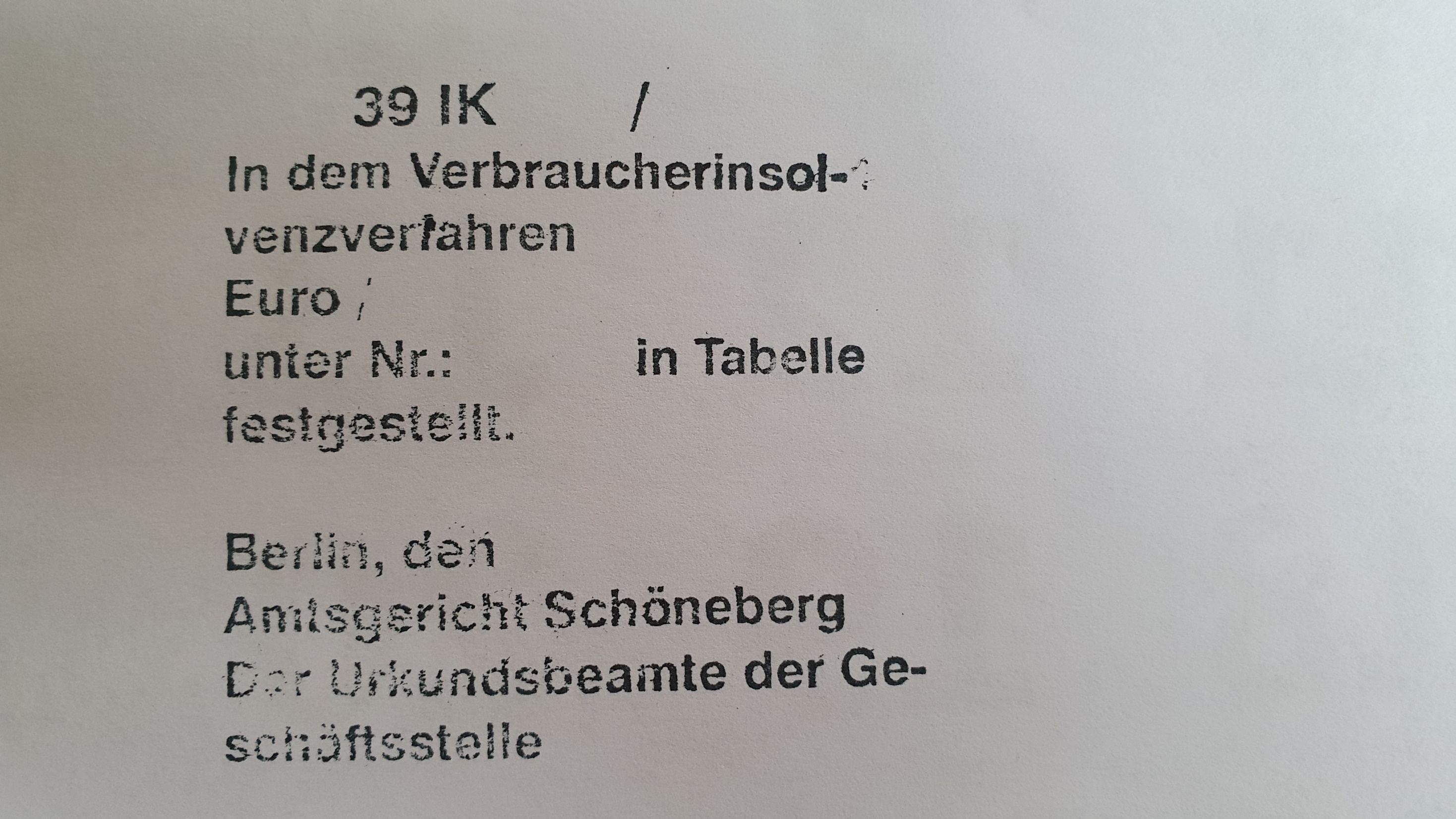 [Speaker Notes: Nach dem Prüfungstermin auf der GST 

 => Aktenvermerk + Verfügung ausgeben

-UH auflösen:
doppelte Vollstreckung soll vermieden werden, da 2 Titel:  Tabellenblatt/ event. Originaltitel

-Feststellungsvermerk  auf Originaltiteln durch UdG ( Stempel )
-Rücksendung an Einsender


Bestrittene Forderung:- Gl erhält beglaubigte Abschrift des Tabellenblattes
                                       - Gl kann Kontakt mit Bestreitenden Aufnehmen und ggf. Hindernisse beseitigen

Festgestellte Forderung:- Gl erhalten keine Benachrichtigung

Fristsetzung: -6-12 Monate für Bericht ( Verwertung ist noch nicht abgeschlossen) oder Schlussbericht (Verwertung ist abgeschlosssen)

Bis zum Abschluss des Verfahrens kann sich die Tabelle immer noch ändern ! ( Anmeldung zurücknehmen, Anmeldung bis ST möglich)]